Semantisatieverhaal:Weet je wat ik vroeger eens met mijn klas heb gedaan? We hebben kaartjes verstuurd naar mensen die eenzaam zijn. Mensen die het gevoel hebben dat ze alleen zijn. Deze mensen waren al ouder en zaten in een bejaardentehuis. Het is onbegonnen werk om alle eenzame mensen een kaart te sturen. Je kunt er net zo goed niet aan beginnen, omdat het te moeilijk of te veel is. Maar wij hadden met onze klas één bejaardentehuis uitgekozen en daar alle eenzame mensen een kaartje gestuurd. We hebben geen kant-en-klaar kaartje gestuurd. Een kaartje dat je meteen kunt gebruiken. Nee, we hebben zelf kaartjes versierd. Vroeger was zelf kaartjes maken een rage, het was iets dat erg populair was. Heel veel mensen deden dat. Nu sturen de meeste mensen kant-en-klare kaartjes. Het is nu erg in trek, het wordt veel gedaan, om kaartjes via internet te versturen. Ik had mijn kaartje heel sfeervol gemaakt, heel gezellig. Ik had alles uit de kast getrokken. Alles uit de kast trekken betekent er alles aan doen wat je kunt. Ik had geknipt, geplakt, getekend, glitters gebruikt. Ja, ik had echt een mooie kaart gemaakt. We wilden de kaarten uiterlijk de laatste dag voor de kerstvakantie versturen. Op zijn laatst de laatste dag voor de kerstvakantie. Want dan zouden de eenzame mensen de kaart met Kerst hebben. En dat is natuurlijk wel leuk. Een mooie kaart in huis maakt je huis ook extra sfeervol, gezellig. We hadden allemaal als afzender onze naam en onze school op de kaart geschreven. De afzender is wie de post heeft gestuurd. Toen zijn we met de hele klas naar de brievenbus gelopen en hebben onze kaarten op de bus gedaan. Op de bus doen betekent in de oranje brievenbus stoppen, versturen via de post. Hebben jullie wel eens een kaart gestuurd naar iemand die je niet kent? Bijvoorbeeld iemand die eenzaam is?
[Speaker Notes: op de bus doen = in de oranje brievenbus stoppen, versturen via de post
het onbegonnen werk = iets waar je net zo goed niet aan kunt beginnen, omdat het te moeilijk of te veel is
sfeervol = gezellig
kant-en-klaar = zo gemaakt dat je het meteen kunt gebruiken
de rage = iets dat erg populair is
erg in trek zijn = veel gedaan worden
eenzaam = het gevoel dat je alleen bent
de afzender = wie de post heeft gestuurd
alles uit de kast trekken = er alles aan doen wat je kunt
uiterlijk = op zijn laatst]
Mariët Bolding-KosterGerarda Das
Mandy Routledge
Francis Vrielink
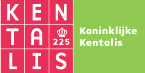 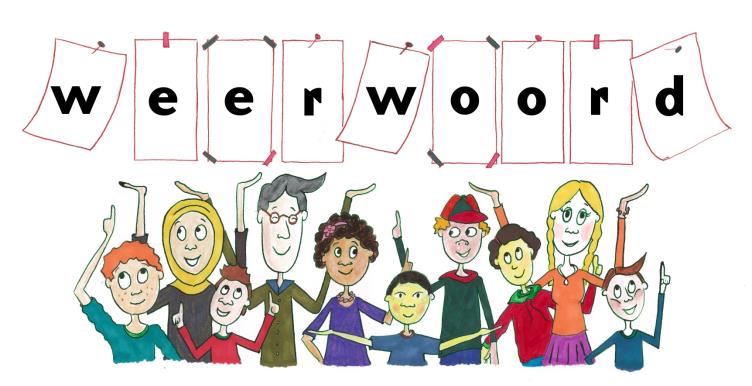 Week 51 – 15 december 2020
Niveau A
eenzaam
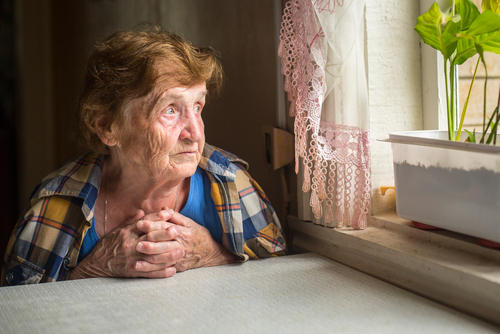 het onbegonnen werk
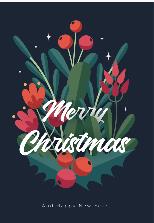 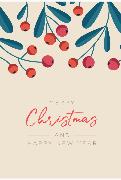 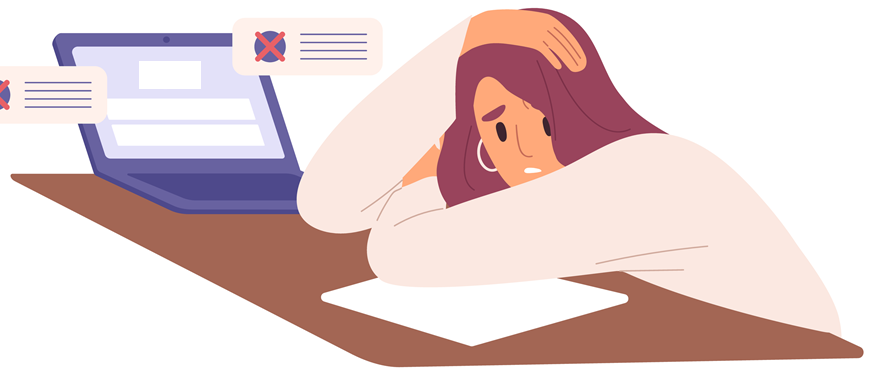 kant-en-klaar
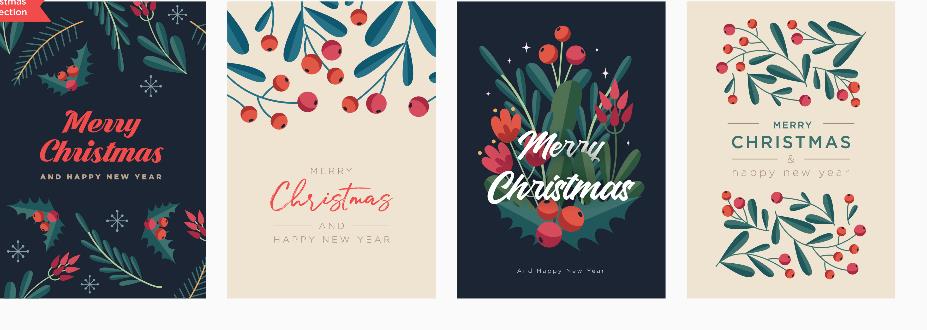 een rage
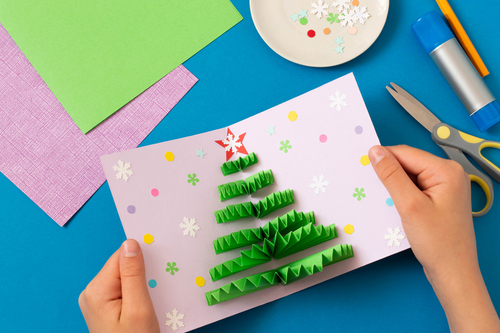 erg in trek zijn
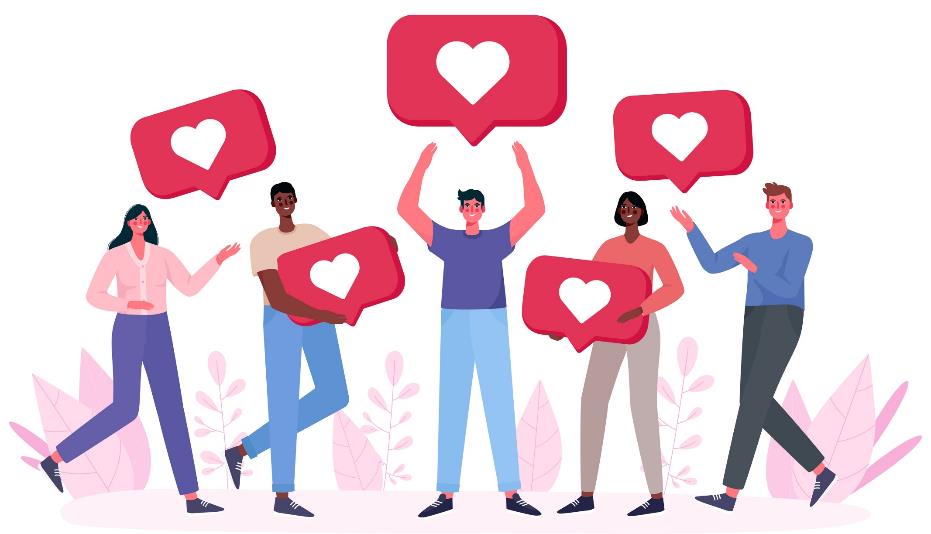 sfeervol
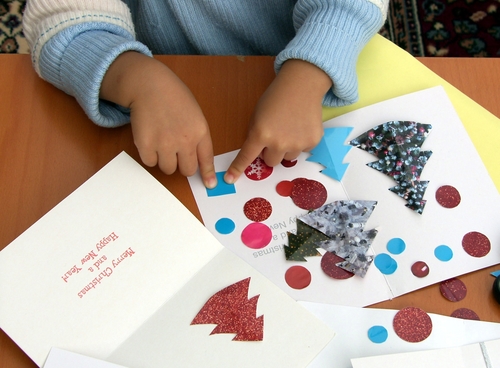 alles uit de kast trekken
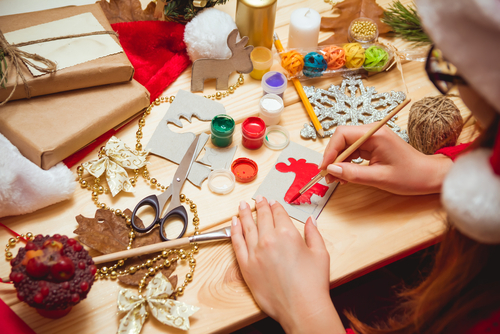 uiterlijk
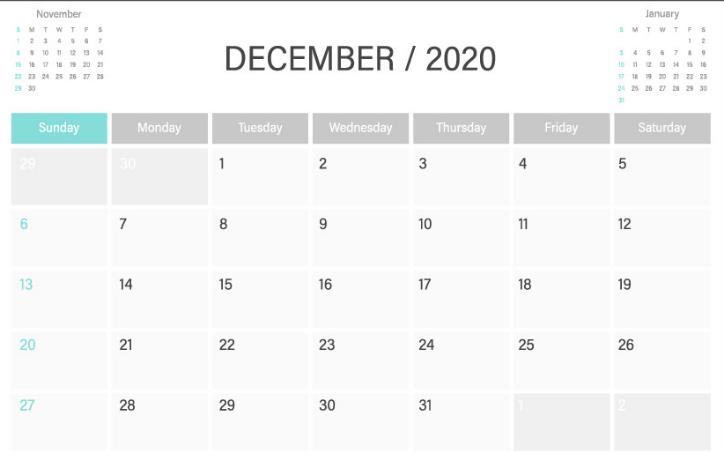 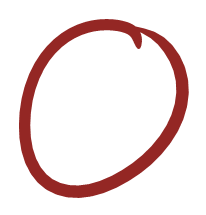 Kerstvakantie
de afzender
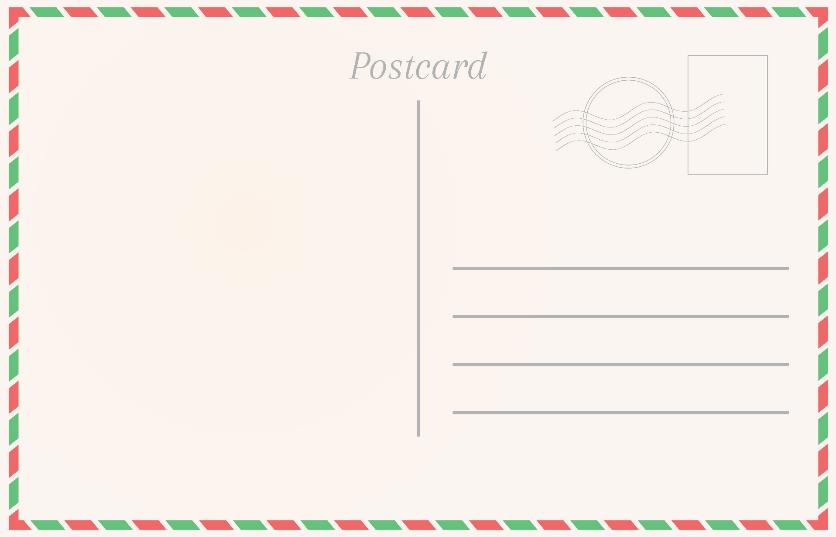 Fijne Kerstdagen en een gelukkig Nieuwjaar!

Groetjes van Senna en de school De Regenboog
op de bus doen
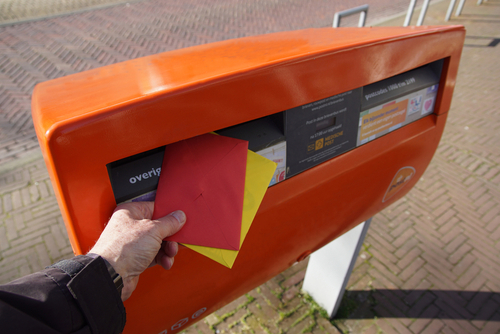 Op de woordmuur:
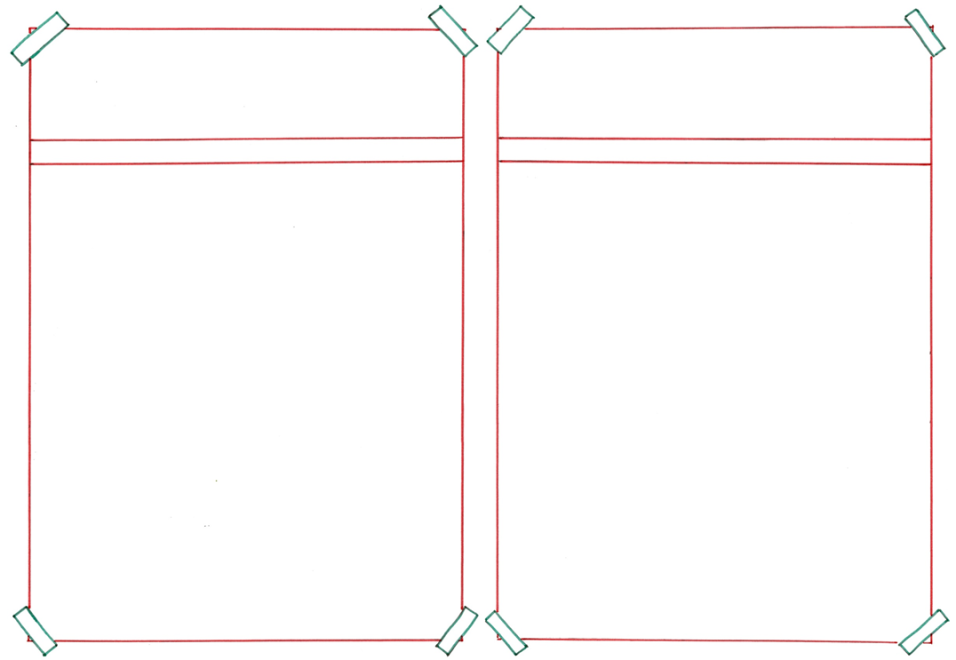 sfeervol
sfeerloos
= zonder sfeer, saai, ongezellig
 
 
 
 
 
  

Deze keuken is nogal sfeerloos ingericht.
= gezellig

 
 
 
 
 
   
Ik had mijn kaartje heel sfeervol gemaakt.
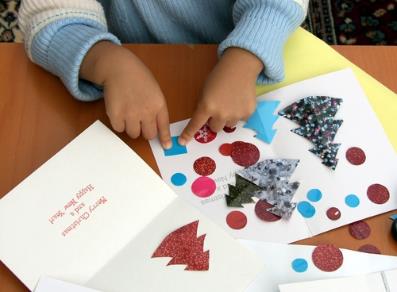 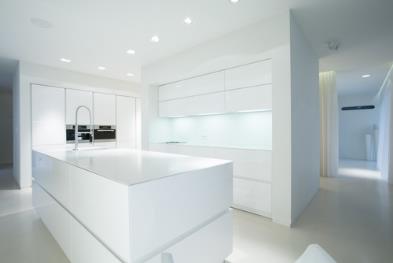 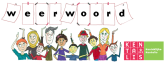 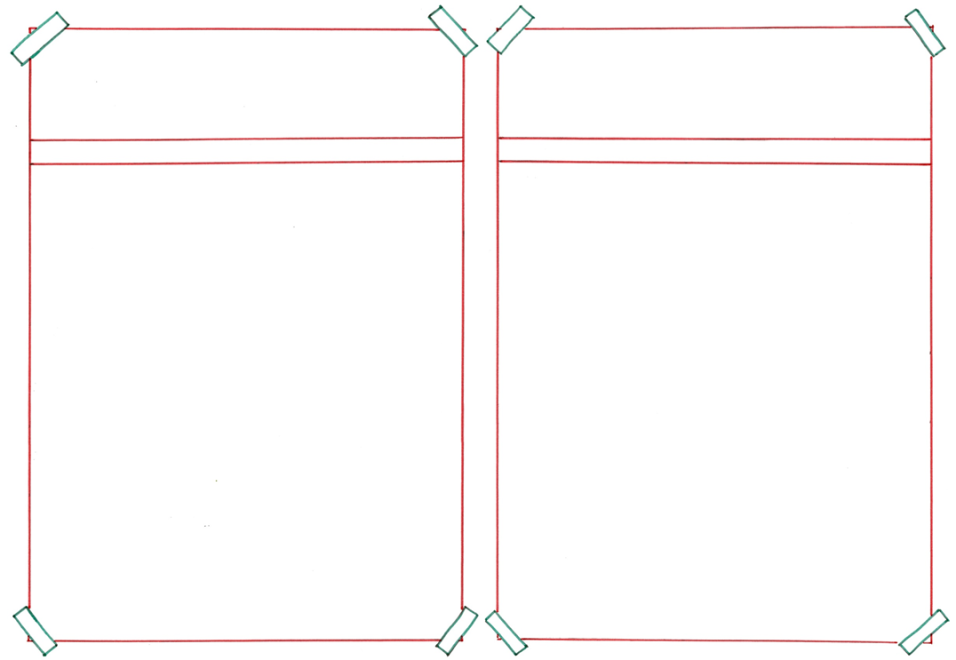 het
kant-en-klaar
bouwpakket
= doos met onderdelen waar men zelf een apparaat mee kan samenstellen
 
 
 
 Met dit bouwpakket kun je bijvoorbeeld een kerstman maken.
= zo gemaakt dat je het meteen kunt gebruiken


 
 
 
Deze kaarten zijn kant-en-klaar in de winkel gekocht.
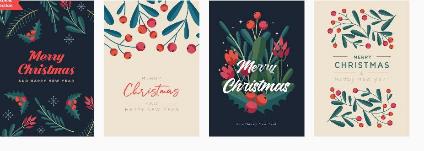 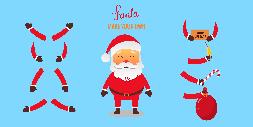 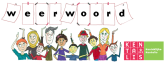 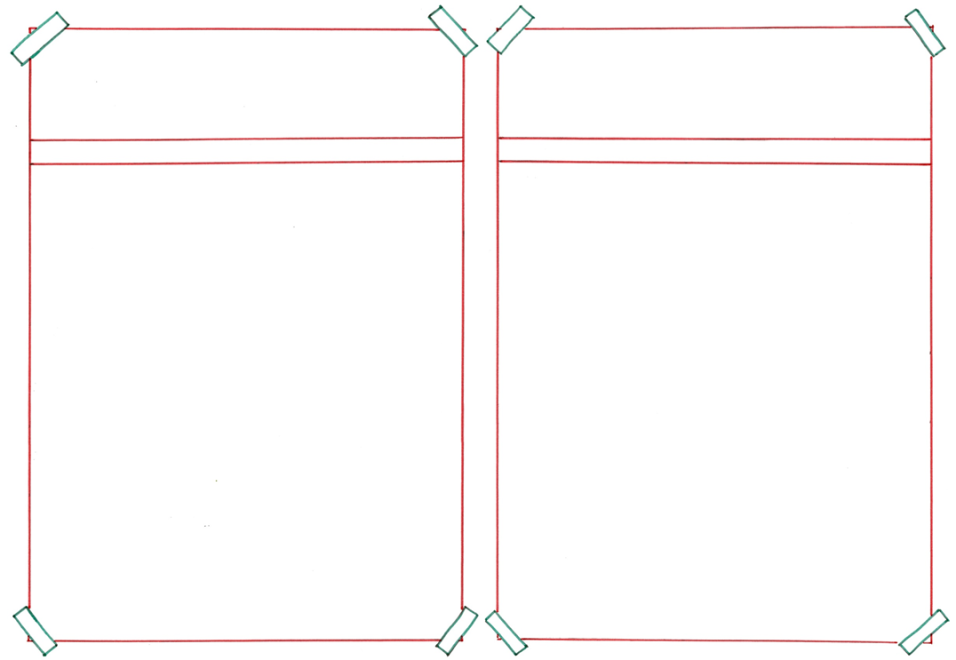 op zijn
uiterlijk
vroegst
= op zijn laatst
 
 
 
 
 
  

We wilden de kaarten uiterlijk de laatste dag voor de kerstvakantie versturen.
= niet eerder dan dat

 
 
 
 
    
Kerstkaarten verstuur je op zijn vroegst vanaf begin december.
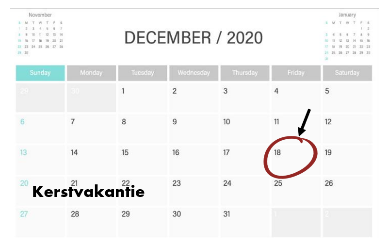 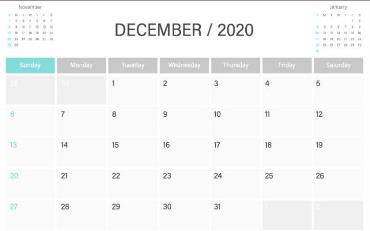 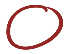 Kerstvakantie
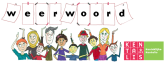 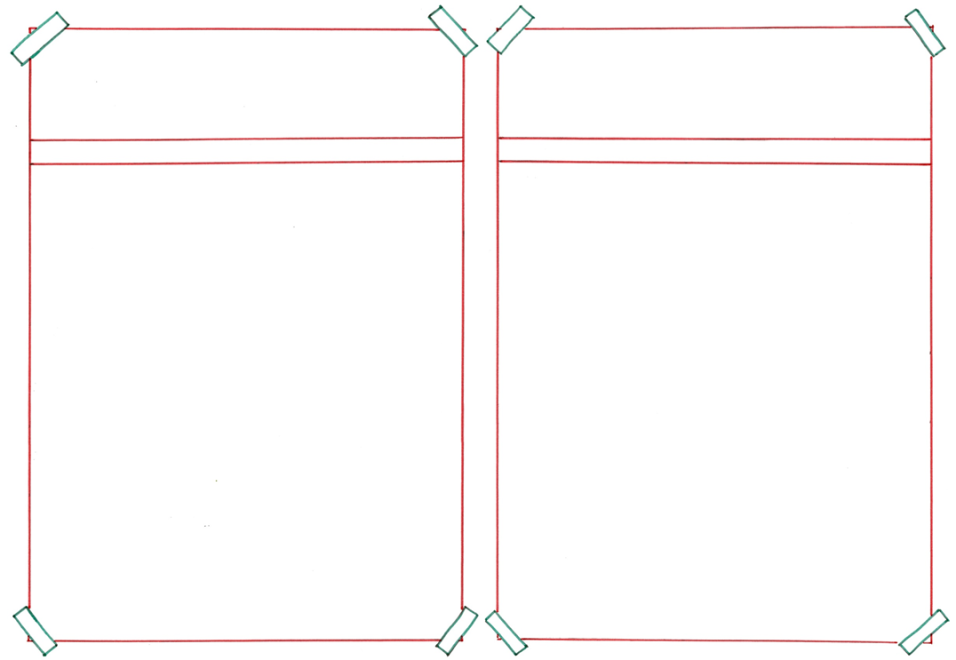 alles uit de
er met de pet
naar gooien
kast trekken
= een taak bijzonder slordig uitvoeren
 
 
 
 
 Ik heb er tijdens dit proefwerk met de pet naar gegooid en een onvoldoende gehaald.
= er alles aan doen wat je kunt 

 
 
 
  Ik had alles uit de kast getrokken om er een mooie kaart van te maken.
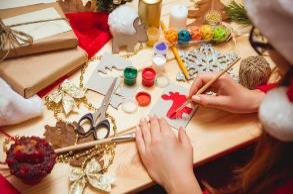 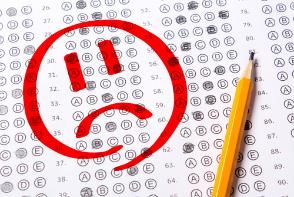 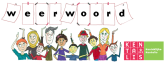 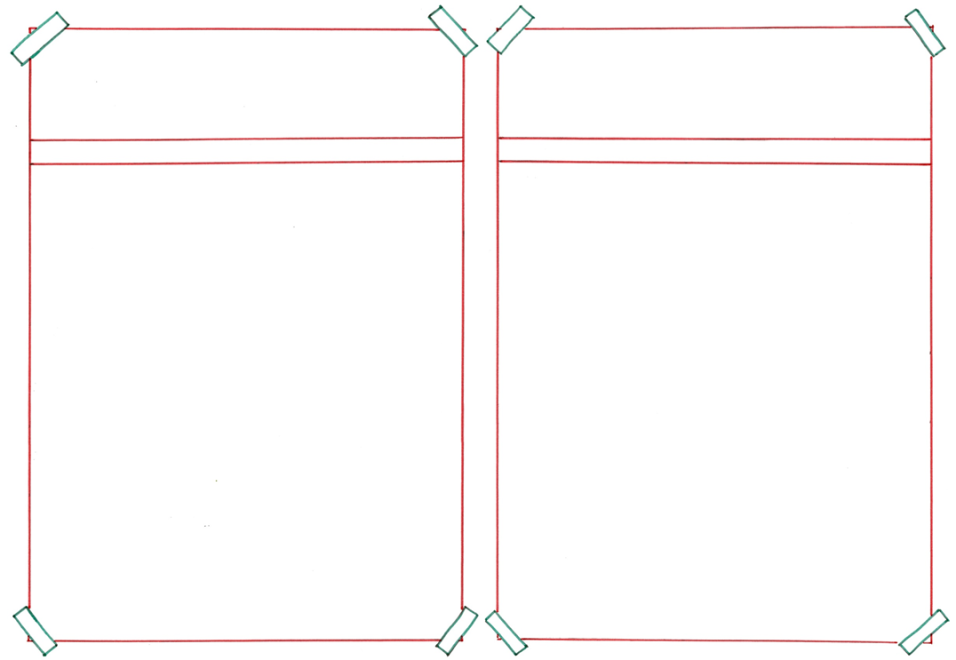 erg in trek
niet in trek
zijn
zijn
= weinig gedaan worden
 
 
 
 
 
  Het is nu niet in trek om veel op reis te gaan door corona.
= veel gedaan worden

 
 
 
    
Het is nu erg in trek om kaartjes via internet te versturen.
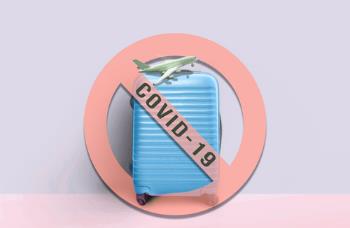 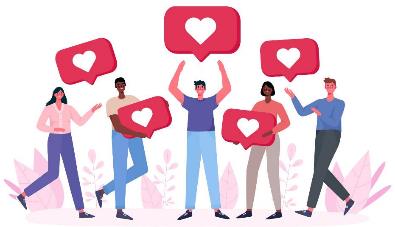 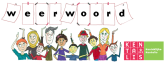 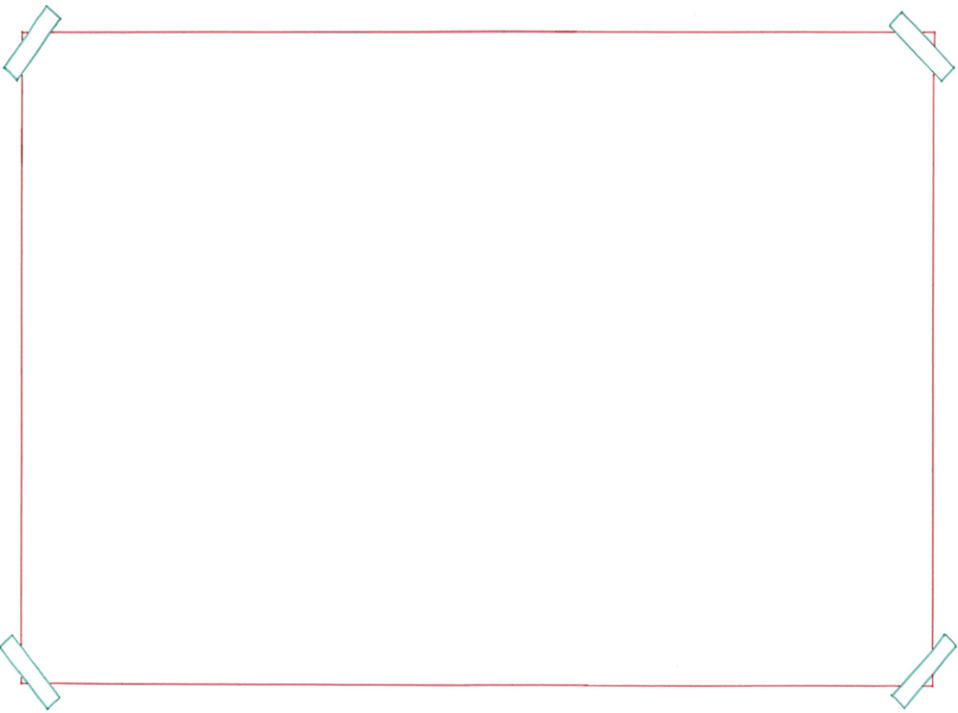 de geadresseerde
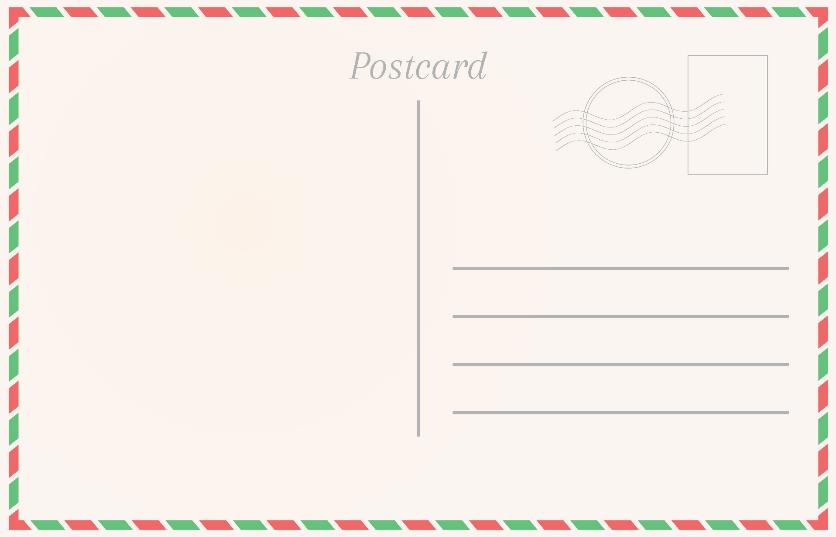 = voor wie de post is
Fijne Kerstdagen en een gelukkig Nieuwjaar!

Groetjes van Senna en de school De Regenboog
Mevrouw Snippe
Verpleeghuis De Appelhof
Zenuwkade 96
8904 AW Assen
de afzender
= wie de post heeft gestuurd
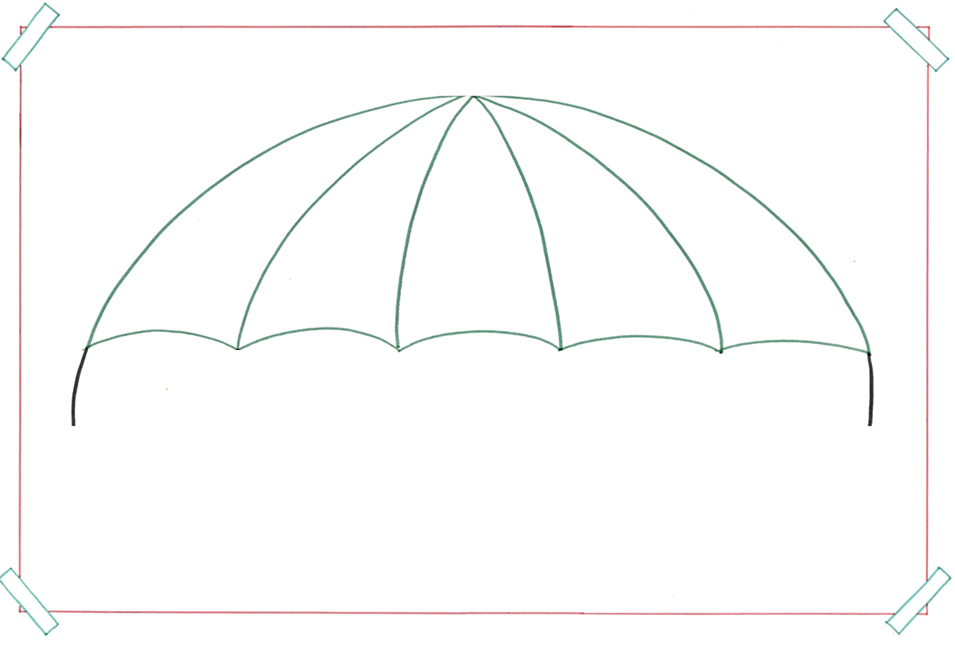 het gevoel
= dat wat je voelt
= het gevoel dat je alleen bent
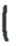 pijn
vreugde
eenzaam
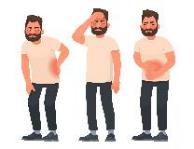 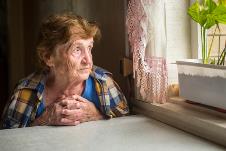 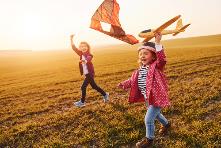 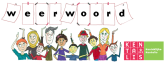 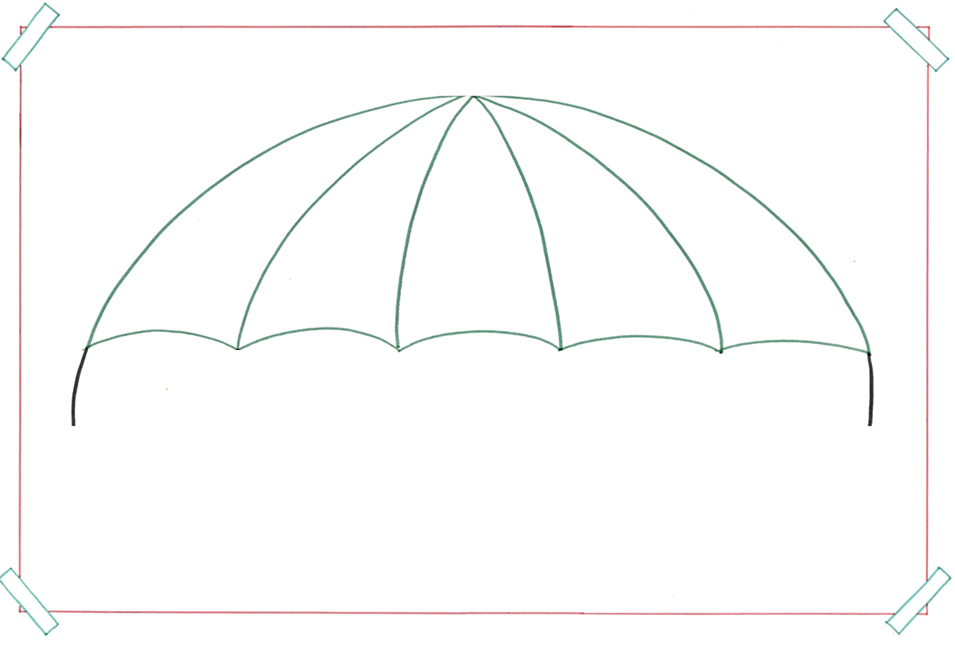 de rage
= iets dat erg populair is
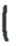 kaartjes
Fortnite
Pokémon
maken
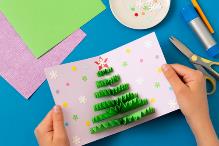 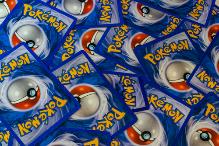 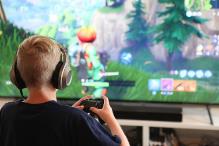 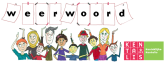 op de bus doen
= in de oranje brievenbus stoppen, versturen via de post




Toen hebben we met de hele klas onze kaarten op de bus gedaan.
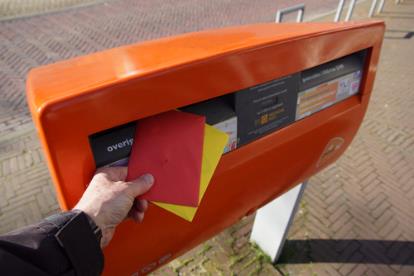 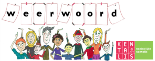 het onbegonnen werk
= iets waar je net zo goed niet aan kunt beginnen, omdat het te moeilijk of te veel is





Het is onbegonnen werk om alle eenzame mensen een kaart te sturen.
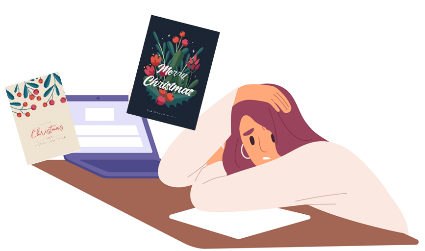 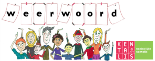